Digital Logic Circuits
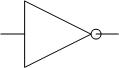 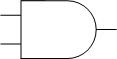 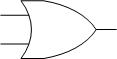 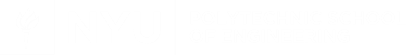 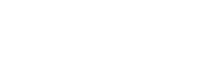 Overview
Objectives
Background
Materials
Procedure
Report/Presentation 
Closing
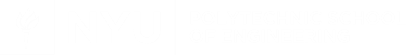 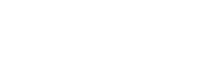 Objective
Understand logic gates and digital logic circuits
Design combinational logic circuit 
Activate under specific conditions
Test with LabVIEW 
Test using NI-ELVIS prototyping board
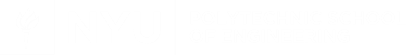 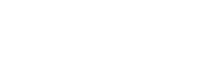 Logic Functions
AND - “All or nothing operator”
Output high (1) only when ALL inputs are high (1)
OR gate - “Any or all operator”
Output high (1) when at least ONE input is high (1)
NOT operator – “Inverter”
Output always opposite of input
Only one input and one output
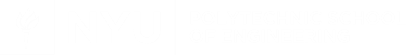 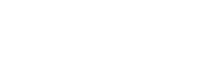 Logic Functions
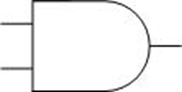 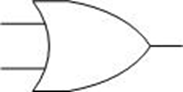 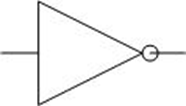 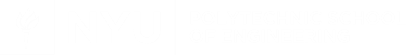 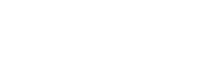 Sample Problem
ATM machine has three options:
Print statement
Withdraw money
Deposit money
ATM machine will charge $1.00 to: 
Withdraw
Print out statement with no transactions
No charge for: Deposits without withdrawal
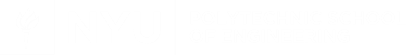 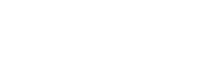 Sample Problem
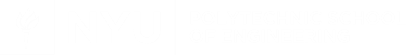 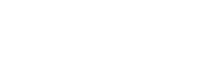 Sample Problem
Outputs with a value of “ONE” are kept
C = 	 PWD
		 + PWD 
		 + PWD
		 + PWD
		 + PWD
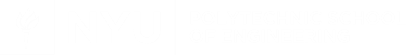 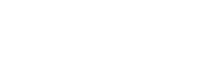 Sample Problem
Karnaugh Maps (K-maps)
C = 	 PWD + PWD + PWD+ PWD + PWD






NOTE:	Circle neighboring ONES in powers of 2.  (Ex: 2, 4, 8 etc.)
			Try to find the greatest amount of “neighbors.”  
			Only overlap circles as a last resort!
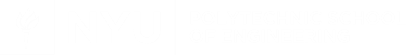 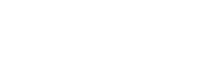 Sample Problem
C = 	 PWD + PWD + PWD+ PWD + PWD
Grouped terms share variables in common (Ex. W is common in the bigger group)
The uncommon terms in a group can be eliminated to simplify the previous equation
C= W + PD
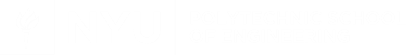 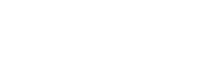 Sample Problem
W
C =
+
P
D
W
+
P
D
W
+
P
D
D
D
+
P
Implementation of logic
W
W
P
_
PD
P
_
D
D
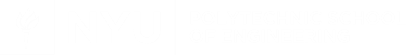 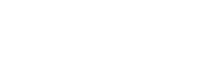 Integrated Circuits (ICs)
Used for implementation of combinational logic circuits 
Use TTL family (transistor transistor logic)
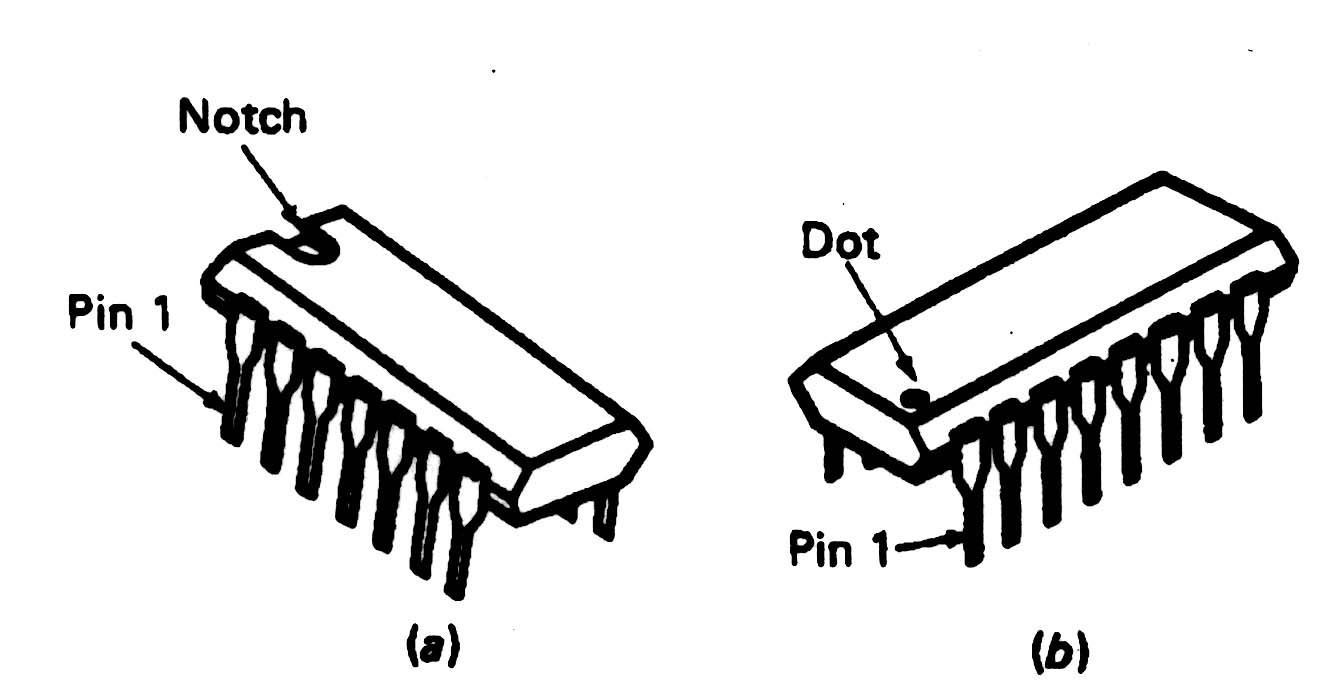 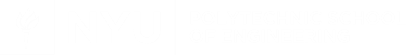 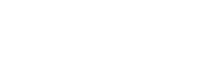 IC Identification
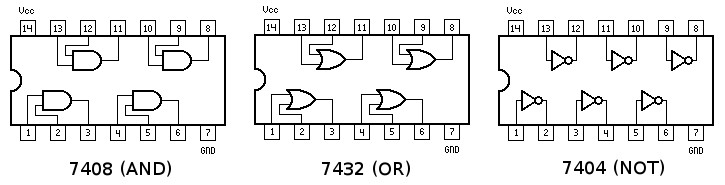 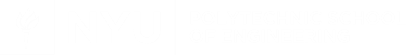 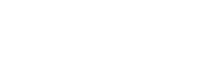 Materials
Computer equipped with LabVIEW 
NI-ELVIS II+ Prototyping Board
Prototyping  Wire and IC Chips
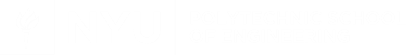 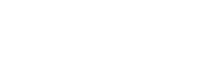 Problem Statement
A farmer has 2 barns
3 items: fox, hen, corn
Items can be in any barn, in any combination
Concerns:
Protect hen from fox
Protect corn from hen
Design alarm system using digital electronics that sounds when:
Fox and hen are in same barn
Hen and corn are in same barn
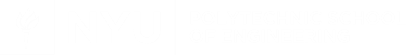 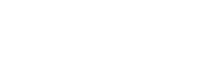 Problem Statement
Design combination logic circuit for alarm system:
Use least amount of gates and input variables (cost effectiveness)
Logical circuit output connected to LED
LED “on” indicates alarm activation
LED “off” indicates no problem (alarm off)
Fox, hen and corn must be in barn 1 or barn 2
Presence in barn 1 = 1 
Presence in barn 2 = 0
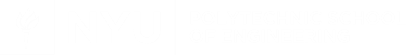 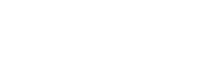 Procedure
Truth Table
Determine input and output variable (s)
How many combinations are there?
Complete truth table on a sheet of paper
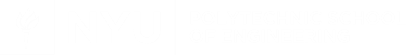 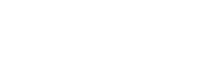 Procedure
Boolean Expression
Gather all combinations that produce a 1 for output
Create a Boolean expression from these smaller expressions (independent conditions)
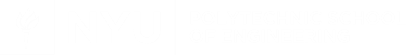 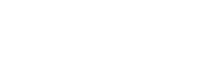 Procedure
K-Map
Create a K-Map table
Only have one variable change state at a time between adjacent boxes
Use the Boolean expression to fill in the 1’s
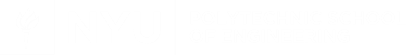 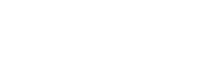 Procedure
Simplified Boolean Expression
Use K-Map to circle groups of 1’s
1’s may only be circled in powers of 2, starting from largest possible combination and working downward
Write new simplified expression
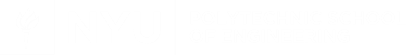 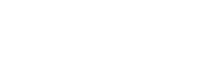 Procedure
OR
NOT
AND
Logic Circuit Diagram & LabVIEW Simulation
Use new simplified Boolean expression to design a logic circuit (Have TA check/initial work)
Implement circuit using 3 control switches represent input variables and 1 Boolean indicator showing output
Hint:
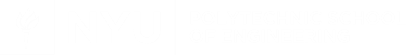 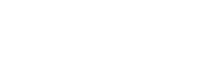 Procedure
NI-ELVIS Prototyping Board
Do NOT electrically connect anything until TA has reviewed your work
Use created logic circuit and IC chip diagram to wire actual circuit on the prototyping board
Be sure to connect each of the ICs to “Ground” and “+5V” (circuit power)
Connect final output to an LED.
**VCC (Voltage at the Common Collector )
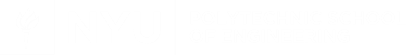 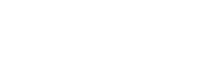 Assignment: Report
Individual Report
Title page
Discussion topics in the manual
Scan in data and lab notes 
Original tables and work should be legible
Include screenshots of LabVIEW front and back panels
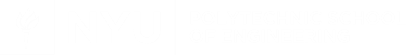 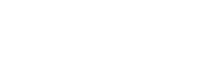 Assignment: Presentation
Team presentation
Professional-looking tables
Include screen shots of your programs
Photo of functioning LED assembly
Explain steps taken to complete lab
Be prepared to provide walk-through
Include lab data
Refer to “Creating PowerPoint Presentations”  found in Online Manual
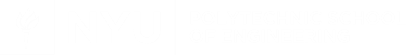 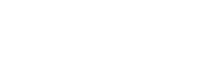 Closing
Have all original data signed by TA
Each team member should have turn using software
Submit all work electronically
Return all unused materials to TA
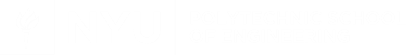 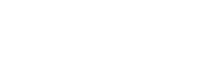